Week 72 Outcomes and COVID-19 Impact From the BRAAVE 2020 Study: A Randomized Switch to B/F/TAF in Black American Adults With HIV
Princy Kumar,1 Jeffrey L. Stephens,2 Anson K. Wurapa,3 Indira Brar,4 Mary J. Burton,5 Shauna Applin,6 Aditya Gaur,7 Moti Ramgopal,8  Paul Benson,9 Christiana Blair,10 Kristen Andreatta,10 Hiba Graham,10 Sean E. Collins,10 Diana M. Brainard,10 Debbie Hagins,11 on behalf of the BRAAVE 2020 Investigators
Adults with HIV-1 virologically suppressed on regimen of 2 NRTIs + 3rd agent*
Self-describe as Black American, or mixed race including Black American
HIV-1 RNA <50 copies/mL for ≥6 mo
eGFRCG ≥50 mL/min
Preexisting resistance to NNRTIs, PIs, and/or NRTIs permitted (except K65R, ≥3 TAMs, or T69 insertions)
Preexisting INSTI resistance excluded
PrimaryEndpoint
SecondaryEndpoint
PresentAnalysis
1MedStar Health, Washington, DC, USA; 2Mercer School of Medicine, Macon, Georgia, USA; 3Infectious Disease Specialists of Atlanta, P.C., Decatur, Georgia, USA; 4Henry Ford Hospital, Detroit, Michigan, USA; 5G.V. (Sonny) Montgomery VA Medical Center, Jackson, Mississippi, USA; 6Hilltop Family Medical Clinic, Community Health Care, Tacoma, Washington, USA; 7St. Jude Children’s Research Hospital, Memphis, Tennessee, USA; 8Midway Research Center, Fort Pierce, Florida, USA; 9Be Well Medical, Berkley, Michigan, USA;10Gilead Sciences, Inc., Foster City, California, USA; 11The Chatham CARE Center, Chatham County Health Dept, Savannah, Georgia, USA
24
48
72
Week 0
Extension phase
Disclosures:
IAS 2021, 18–21 July: PEB161, 802
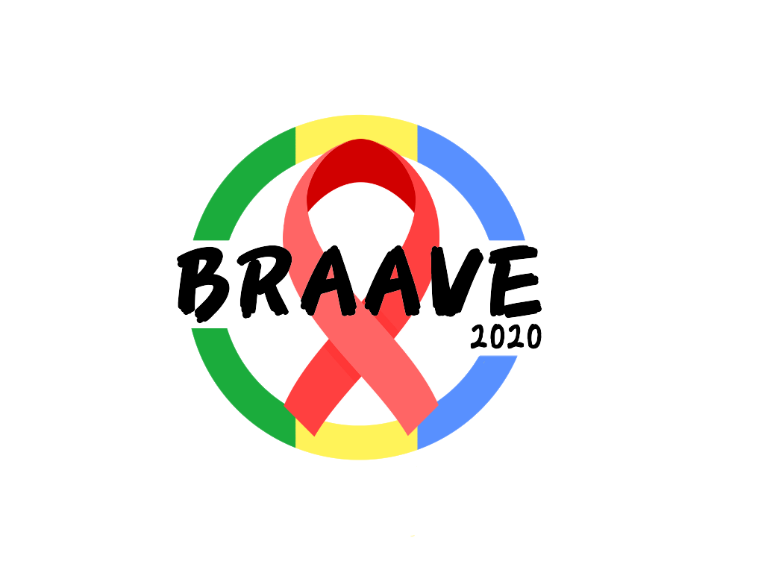 Switch to B/F/TAF qd
n=330
2:1
Delayed switch to B/F/TAF qd†
SBR
n=165
Phase 3b, randomized, open-label, multicenter
active-controlled study
*Allowed 3rd agents: any US Food & Drug Administration (FDA)–approved protease inhibitor (PI), nonnucleoside reverse-transcriptase inhibitor (NNRTI; except etravirine), integrase strand transfer inhibitor (INSTI; except BIC), or maraviroc; †Corresponds to 48 wk after switch for delayed-switch-to-B/F/TAF group. eGFRCG, estimated glomerular filtration rate by Cockcroft-Gault; NRTIs, nucleoside reverse-transcriptase inhibitors; SBR, stay on baseline regimen; TAMs, thymidine analog mutations.
Primary efficacy endpoint: proportion with HIV-1 RNA ≥50 copies/mL at Week 24 by FDA Snapshot
Secondary efficacy endpoints: proportions of participants with HIV-1 RNA ≥ and <50 copies/mL at Week 48
Some visits between Weeks 48 and 72 occurred during the COVID-19 pandemic and during shelter in place
Pandemic response plans allowed for virtual visits if clinical sites were closed to in-person visits or transportation was shut down
Local labs were used in place of a central lab
Efficacy results only include data from the study central lab
COVID-19 Operational Impact
1
ResultsParticipant Disposition
Baseline Characteristics
Screened: N=558
Screen failures: n=54
Not randomized: n=8*
B/F/TAF randomized, not treated: n=1
Randomized: N=496
B/F/TAF treated
n=330
SBR treated
n=165
Delayed B/F/TAF switch at Week 24, n=163
Completed 24 wk treatment
n=320
Completed study drug: B/F/TAF, n=305; delayed switch to B/F/TAF, n=156
Total: n=461
‡Includes: INSTIs dolutegravir, elvitegravir, and raltegravir; NNRTIs doravirine, efavirenz, etravirine, nevirapine, and rilpivirine; PIs ritonavir (r)– and cobicistat (c)–boosted darunavir, atazanavir/c, and unboosted atazanavir; lopinavir/r and nelfinavir; and CCR5 antagonist maraviroc; §Assessed by cumulative historical or retrospective baseline proviral DNA genotypes; 3TC, lamivudine; ABC, abacavir; ARV, antiretroviral; CD4, cluster of differentiation-4; TDF, tenofovir disoproxil fumarate; Q, quartile.
2
*Met all eligibility criteria, but were not randomized: withdrew consent (n=3), lost to follow-up (n=3), outside of visit window (n=1), and other (n=1); †Due to gunshot.
Virologic Outcome Through Week 72
Total Population: HIV-1 RNA <50 Copies/mL, Missing=Excluded, Full-Analysis Set
B/F/TAF
Delayed switch to B/F/TAF*
Participants, %†
n=
328
163
323
161
326
159
323
159
320
150
316
127
277
248
B/F/TAF
Start
72
60
Weeks After Switch to B/F/TAF
By Resistance Subgroups‡: HIV-1 RNA <50 Copies/mL at Last Visit
Participants, %
No treatment-emergent resistance was detected in any treatment group
43
43
25
25
267
269
130
131
30
30
20
20
280
282
135
136
Yes
Yes
No
No
*Study Week 72 corresponds to 48 wk after switch; †Denominator for percentage is no. of participants in B/F/TAF full-analysis set with nonmissing HIV-1 RNA value at each visit; ‡Includes participants with ≥1 on-treatment HIV-1 RNA measurement and baseline resistance assessed by cumulative historical or proviral DNA genotypes: B/F/TAF, n=312; SBR, n=156.
NRTI Resistance
M184V or M184I Mutation
3
Adverse Events andAbnormal Laboratory Values
*Includes all participants in B/F/TAF and delayed-switch groups; †Occurred in participants with medical diagnosis of diabetes; ‡Each in women during menses; §Includes all treated with ≥1 dose of B/F/TAF; each row represents 1 participant; ¶Reported as treatment related by investigator. LDL, low-density lipoprotein; RBC, red blood cells.
4
Fasting Lipids* and Weight Change
B/F/TAF Week 72
Delayed switch to B/F/TAF Week 48†
B/F/TAF
SBR
Delayed switch to B/F/TAF*
TotalCholesterol
LDLCholesterol
HDLCholesterol
Total Cholesterol:HDL
Weight Change: Randomized Treatment Arm
Weight Change: All B/F/TAF
Triglycerides
Median Change From Baseline, mg/dL
Median Change From Baseline
p=0.09‡
1.8
Median Weight Change From Baseline, kg (Q1, Q3)
0.9
0.9
0.9
0.9
0.6
0.2
4
4
Week
Week
320
164
318

149
315

119
229
330
165
325
163
330

163
325

159
320

158
277
B/F/TAF: n=
SBR: n=
Delayed switch: n=
5
*Baseline is median value at time of 1st B/F/TAF dose; †Study Week 72 for B/F/TAF corresponds to 48 wk after switch. ‡ From 2-sided Wilcoxon rank-sum test comparing B/F/TAF vs SBR at Week 24. HDL, high-density lipoprotein.
COVID-19 Impact on Study Participation
Participants, %
Missed Visits
Virtual Visits
Participants had high study engagement with few missed visits despite the COVID-19 pandemic 
124 participants (25%) completed virtual visits in lieu of site visits 
6 participants (1%) missed visits (in person and/or virtual) due to COVID-19-related challenges
The last participant visit was 19 Aug 2020
5 participants were reported to have COVID-19 and 2 died
6
Conclusions
For Black Americans living with HIV, switching to B/F/TAF was highly effective and safe through 72 weeks, regardless of age, sex at birth, or preexisting NRTI resistance
No participant had treatment-emergent resistance to study drugs
Small reductions in median changes from baseline in total cholesterol and triglycerides were observed after switching to B/F/TAF
Weight changes were similar between groups at Week 24 and stable from Weeks 24 to 72
More weight gain was observed in participants switching from TDF and ABC compared with TAF
Black American participants had high study engagement, with few missed visits and high adherence despite the COVID-19 pandemic
7
References
1. Daar ES, et al. Lancet HIV 2018;5:e347-56; 2. Kityo C, et al. J Acquir Immune Defic Syndr 2019;82:321-8; 3. Molina J-M, et al. Lancet HIV 2018;5:e357-65; 4. Hagins D, et al. JAIDS May 18, 2021 [epub]; 5. Saag MS, et al. JAMA 2018;320:379-96; 6. Clinical Info HIV.gov. Guidelines for the Use of Antiretroviral Agents in Adults and Adolescents Living with HIV; 7/10/19; 7. European AIDS Clinical Society. Guidelines Version 10.0, November 2019; 8. Sax PE, et al. Clin Infect Dis 2020 Jul 15;ciaa988; 9. AIDSVu.org. Map.
8